大仁國小40週年校慶
校慶Logo徵選
為慶祝本校40週年校慶，追求朝氣、活力、e化、飛揚的優質形象，邀請親師生激盪腦力、共襄盛舉，發揮創意及美感，設計具代表性之校慶意象Logo圖像，共同歡度校慶。

參加對象：
 （一）兒童組：限本校學生參加。
 （二）成人組：本校同仁、家長及社會人士                        皆可參加。
校慶主題：「大仁四十，築夢踏實」。       

大仁國小經過40週年，大仁寶寶在這裡生活、學習、成長、茁壯，每天都接受嘗試新的挑戰，遇見困難能努力堅持，朝著夢想前進！
實施方式說明：
（一）Logo設計可包含「大仁」、「40」、「DRES」、         「     」等。

（二）作品一律繪製或黏貼於報名表中，圖幅尺寸以不          小於10cm×10cm為原則，可用手繪或電腦繪圖，          但僅限平面作品，如以電腦繪圖設計，獲錄取者          請另送交電子檔。
             備註：使用繪圖軟體製作，請以 1024px × 768px 之視覺設                       計為尺寸，JPG 格式檔，解析度需至少為 300dpi，色                       彩模式 CMYK、RGB 為佳。
（三）設計理念與涵義說明，限200字以內。
（四）實施計畫及報名表請向本校學務處索取或至本校          網站（http://www.dres.tc.edu.tw/）自行下載，          送件時請務必詳細填列聯絡資料，並以紙本送件。
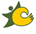 送件方式說明：
（一）每人限繳交一件作品。
（二）報名表請自行繕打或以正楷書寫，並於《著作          權授權同意書》簽名。
（三）收件時間：即日起至111年5月31日止。
（四）收件方式：請將作品送至學務處。
          1.兒童組：由各班級任教師將作品統一送交學務處。
          2.成人組：請親送或以掛號郵寄至本校學務處                        （40750臺中市西屯區重慶路200號）。
          備註：若有電子檔請以 RAR 或 ZIP 等壓縮軟體壓縮為 1 個檔案後設定密碼                       （密碼設定方式為報名表內之聯絡電話數字，如聯絡電話為 04-23134545，                          密碼則為 0423134545 或手機號碼 0928-989688，密碼則為 0928989688）                        ，壓縮檔名請註明「作品名稱-作者姓名」，並上傳至雲端連結或傳送電子郵                        件子郵件至nanako600306@gmail.com。
評審方式及獎勵辦法：
（一）評審標準：整體造型30%、創意表現25%、色彩美感25%、設                           計理念構想20%。
（二）由本校聘請專業人士組成評審小組，評選出優良作品，得獎          名單於111年6月30日前公告於本校網頁。 
（三）獎項及獎勵：各組分別錄取
          1.第一名：1名，頒予獎狀乙幀及獎金新台幣1000元。
          2.第二名：1名，頒予獎狀乙幀及獎金新台幣800元。
          3.第三名：1名，頒予獎狀乙幀及獎金新台幣500元。
          4.佳作：若干名，頒予獎狀乙幀及獎品乙份。
（四）作品未獲評審標準者從缺。
（五）得獎者於40週年校慶當日公開頒獎，優秀作品於校慶週展示          於大仁國小校內。
（六）最後獲選為代表本校40週年之校慶Logo，由評審小組決定之。
發揮你的創意力，打造大仁國小40週年校慶意象Logo圖像！歡迎大仁國小親師生設計高手踴躍報名參加~